Тосненское районное потребительское общество (Тосненское Райпо)
Лучший по профессии
«Продавец продовольственных товаров»
«Я не знаю других людей, у которых
взор охватывал бы и обязательно должен
был бы охватить столь широкие горизонты,
как у настоящих деятелей торговли»
И.Гете
Продавец продовольственных товаровмагазин № 69 Тосненского Райпо Кирсанова Любовь Николаевна
Магазин № 69 в г.Любань Тосненского района. 
Общая площадь торгового зала 142,8 кв.м. 
Население г.Любань около пяти тысяч человек.
Магазин № 69 занимает 1 место в общем товарообороте по продовольственной группе товаров.        Магазин № 69 осуществляет реализацию: - товаров продовольственной  группы; - продукцию фермерских хозяйств: овощи (картофель, капуста, морковь);- продукцию собственного производства: выпечка кафе «Витязь»;- комбикормов и фуражного зерна для всех видов сельскохозяйственных животных и птицы. (комбикорм, фуражное зерно). Man.ru:
Любовь Николаевна – это продавец с «большой буквы», всегда предложит покупателю несколько вариантов товаров, квалифицированно ответит на все интересующие вопросы. Не оставит без внимания ни одного покупателя.
трудолюбие, 
профессионализм, 
энергичность ,
целеустремленность в работе,
аккуратность, 
богатый профессиональный опыт, 
внимание к людям, коллегам по работе, 
творческая инициатива……
Пользуется заслуженным авторитетом в коллективе
Профессионально владеет 
компьютером
Любовь Кирсанова создала в магазине детский уголок, где маленькие покупатели, чтобы не скучать, пока родители делают покупки, могут порисовать и поиграть
К празднику Великой Победы Любовь Кирсановаорганизовала выставку детских рисунков. Жюри – это покупатели магазина. Победитель конкурса получил сладкий подарок.
Любовь Кирсанова в стенах магазина  открыла небольшую народную библиотеку. Местные жители приносят сюда книги из дома. И в любое время, зайдя в магазин, можно обменять прочитанные на другие и выбрать понравившиеся кулинарные рецепты
Стенд с кулинарными рецептами 
«Купи и приготовь по нашим рецептам»
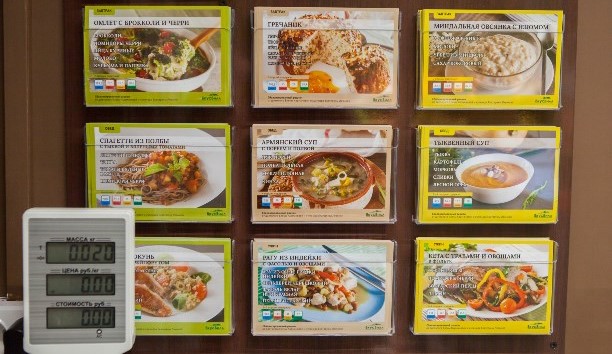 Чистота, порядок на прилавках, необходимый ассортимент продуктов, овощей и фруктов, кондитерских изделий – это все ее заслуга. В магазине Любовь Кирсанова практикует дегустацию продуктов.
Для одиноких пожилых покупателей она организовала доставку товара на дом
Благодарностей и положительных отзывов от покупателей продавцу Кирсановой Л.Н. очень много…..
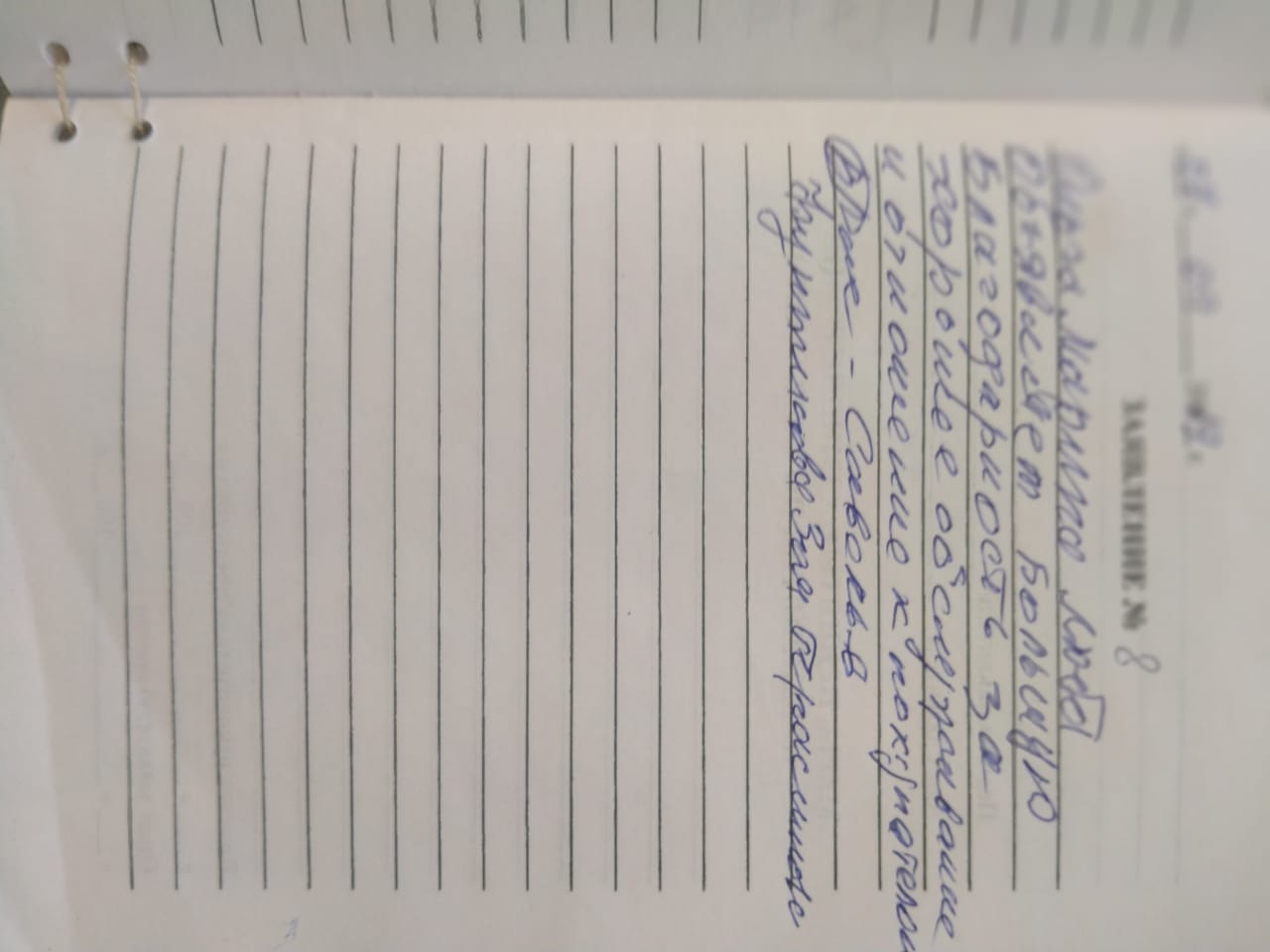 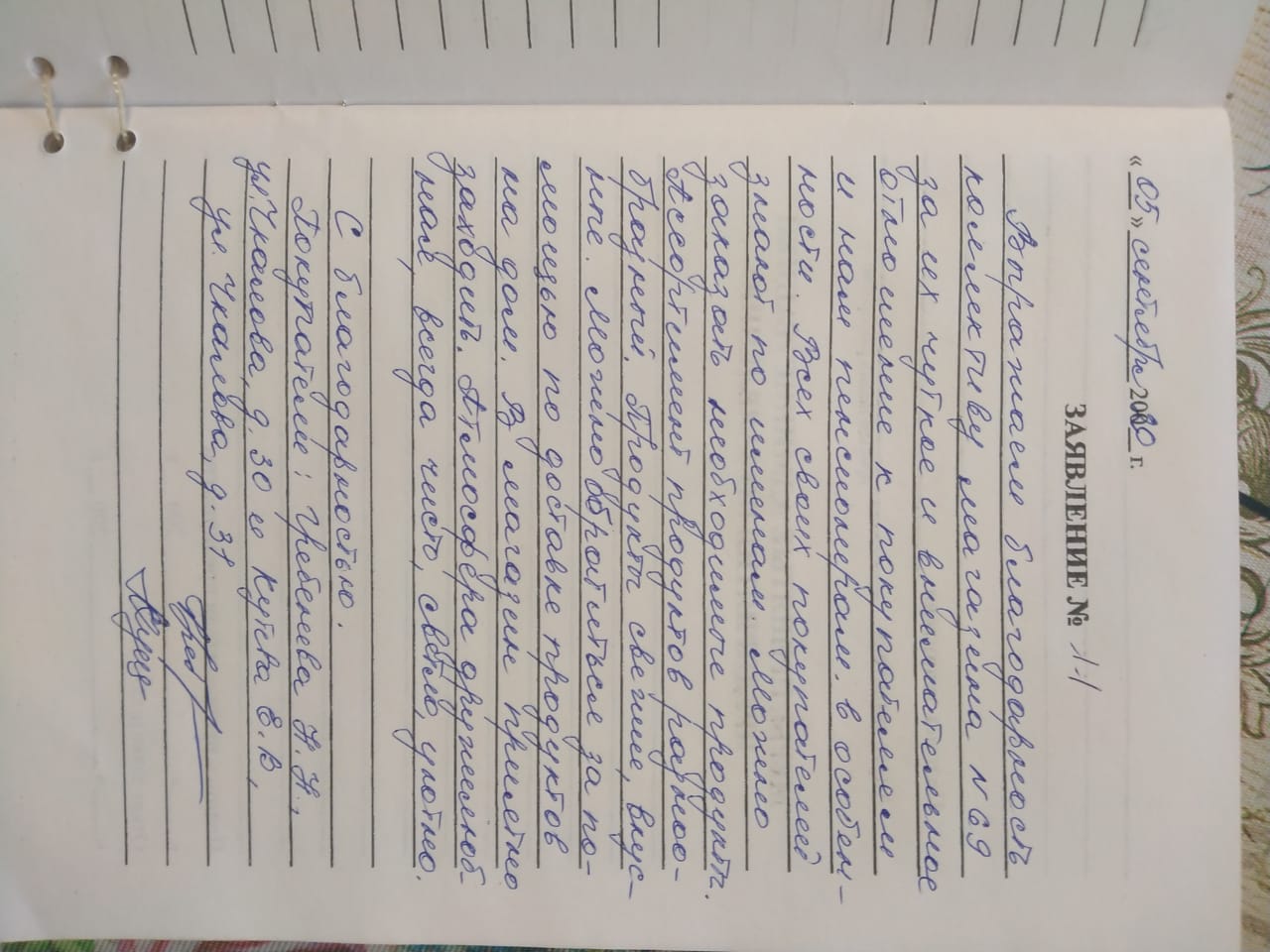 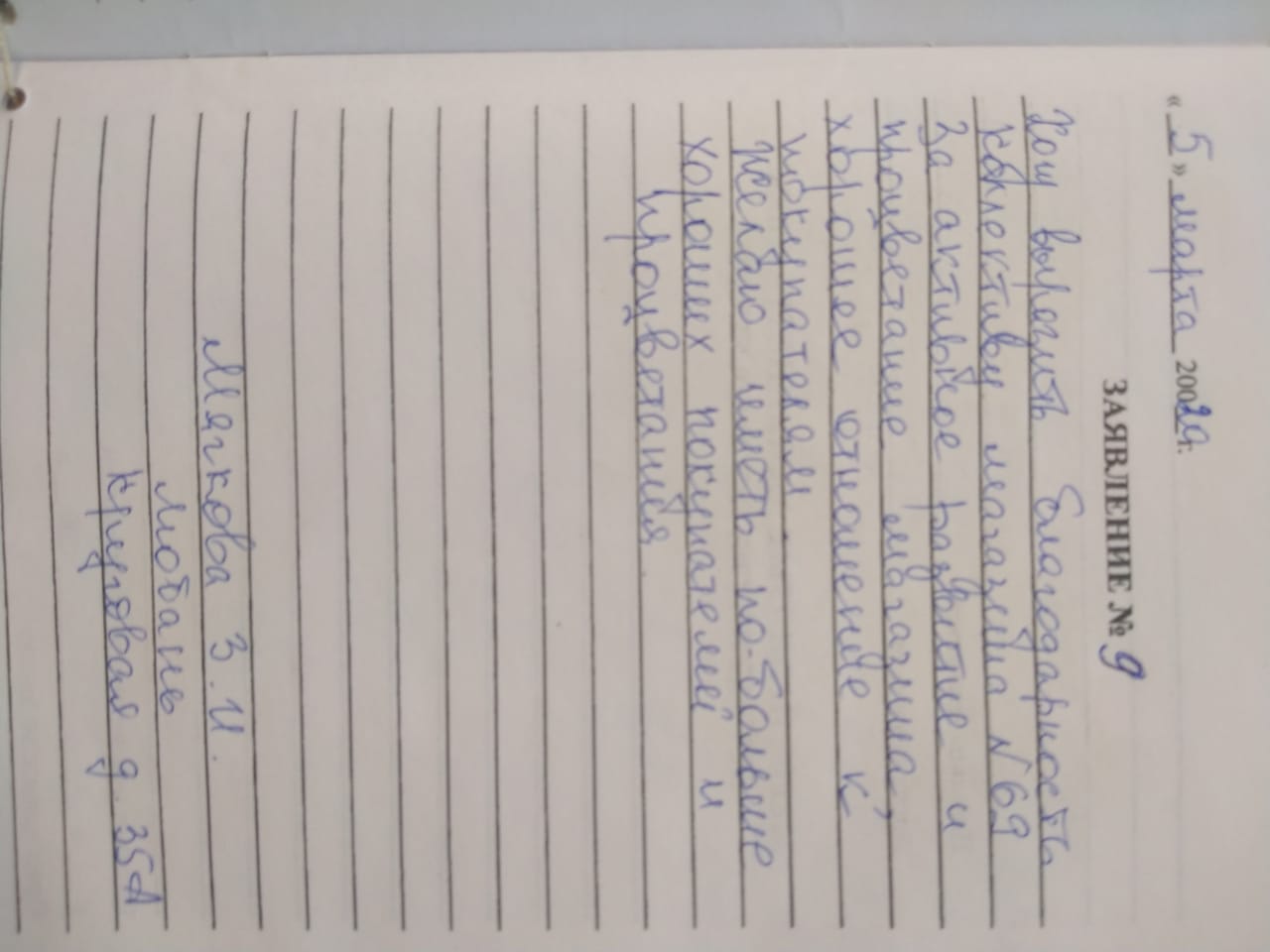 Неоднократно награждались
Тосненское районное потребительское общество (Тосненское Райпо)
Спасибо за внимание!!!